DeBono’s Six Thinking Hats
Purpose
Enables everyone to participate and clarify their perspective

Encourages structured and diverse brainstorming so that an issue can be viewed from all angles

Stretches us to move beyond our perspective to consider other points of view 

Fosters creative thinking

Increases our focus on the issue at hand

Validates our point of view thereby decreasing our resistance
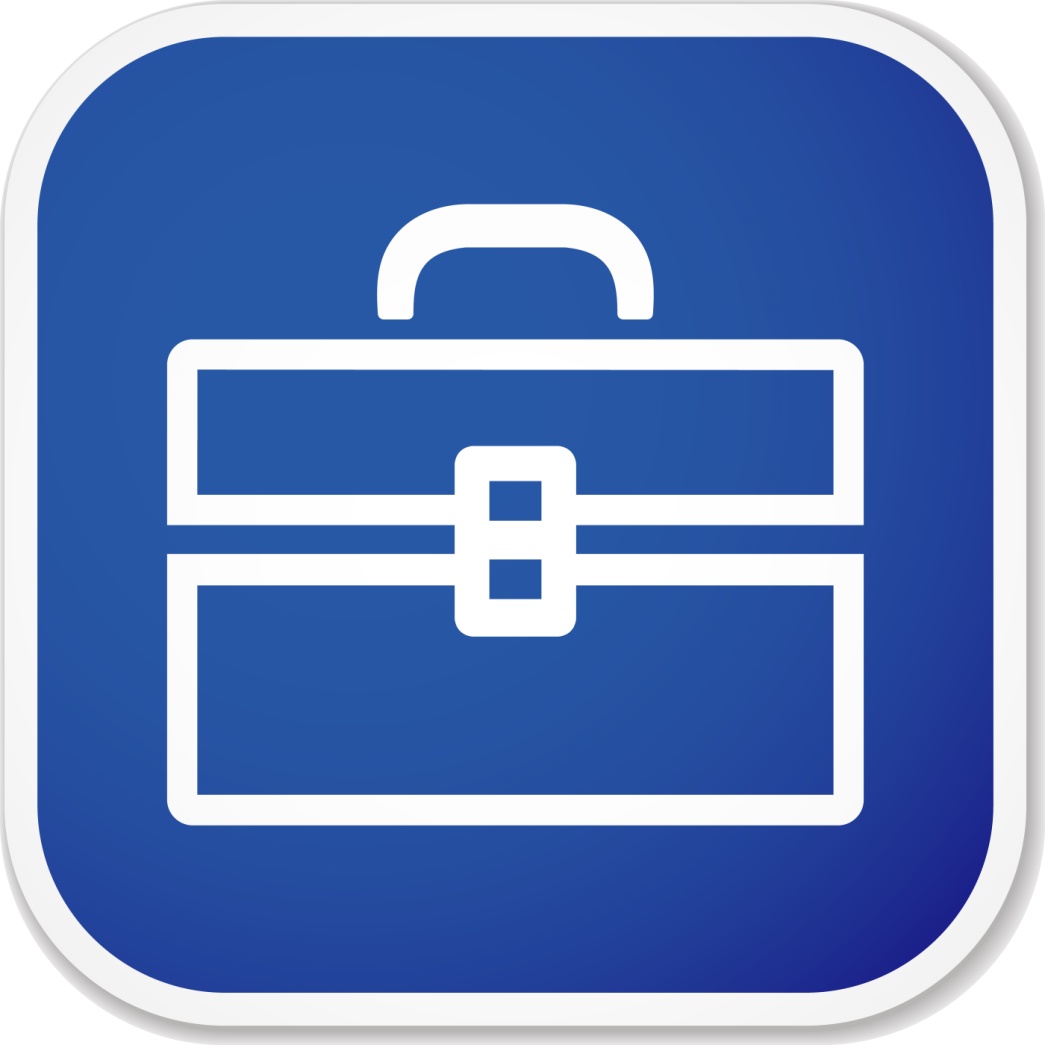 [Speaker Notes: OVERALL TIMING: 2 Min

MAIN POINTS:
A new model to try on (like your coat/sweater or writing with opposite hand) to help clarify the perspective or mindset of another
Done AUTHENTICALLY, you will develop a better understanding of resistance to change, increase rapport with team members and improve the rate at which adoption will occur
As importantly, you will find team effectiveness and morale improving. Even Teams with varied and strong points of view will begin to build on each other and produce a more comprehensive and effective result.

DISCUSSION
Walk through each purpose statement and ask the question:

WOULD SUCH A TOOLKIT THAT DELIVERED THESE BENEFITS BE OF VALUE TO YOU???

TRANSITION: 

GOOD, LET’S DIVE INTO THE TOOLKIT AND SEE HOW YOU MIGHT USE IT …]
Introducing The “Hats”
Yellow
Black
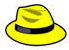 Benefits
Positives • Plus points • Why an idea is useful
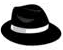 Cautions
Issues • Problems • Reasons why it wouldn’t be adopted or sustainable
White
Green
Creative
Innovating • Alternatives • New ideas or concepts
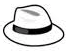 Facts
Data or facts needed • Lessons learned from past similar efforts
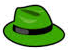 Blue
Red
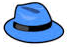 Process
Conclusions • What will it take? • Action plans
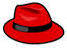 Feelings
Emotions or hunches • Intuition • No justification needed
Adapted from Edward de Bono’s “Six Thinking Hats”
[Speaker Notes: MAIN POINTS:
Adapted from original work developed by a gentleman named Edward DeBono
The hats provide a useful model for clarifying the perspective or mindset of another
As importantly, the framework allows you to identify these mindsets for yourself
There is no Right or Wrong with the hats. Each perspective just “is”.
When using the Hats, employ a brainstorming approach. Do not editorialize or judge. Simply let all perspectives get expressed.]
3
BLACK HAT
THINK ABOUT…
QUESTIONS
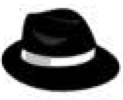 Issues
Problems
Reasons why it would be adopted or sustainable
What stumbling blocks might we face?

What risks do you envision in this project?

Where are the real challenges in achieving our goals?

Have efforts like this ever failed in the past? Why?
CAUTIONS
“I  have concerns this may not work.”
4
WHITE HAT
THINK ABOUT…
QUESTIONS
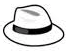 Data or facts needed
Lessons learned from past similar efforts
What information do you think we need to be prepared?

Are there metrics we should be considering here before we start?

I wonder if there's other data we might consider?

Are you aware of other efforts like this that we might draw "lessons learned" from?
FACTS
“I need more data or information to get comfortable with this.”
5
RED HAT
THINK ABOUT…
QUESTIONS
Emotions or hunches
Intuition
No justification needed
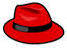 What's coming up for you?

Are you comfortable with this approach?

You seem (excited, withdrawn, happy, upset, etc.). Am I reading that correctly?

How are you feeling about this effort?
FEELINGS
“I need more data or information to get comfortable with this.”
6
YELLOW HAT
THINK ABOUT…
QUESTIONS
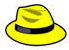 Positives
Plus points
Why an idea is useful
What do you view as the potential benefits of this approach?

If this worked, what utility can you foresee?

You’re right about the downside but, if successful, what might the upsides be?

What positives will our stakeholder experience if this approach were taken?
BENEFITS
“I see positive benefits and utility here.”
7
GREEN HAT
THINK ABOUT…
QUESTIONS
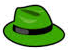 Innovating
Alternatives
New Ideas or Concepts
Are there other ways of accomplishing this effort that come to mind?

I know the effort seems daunting but if you were to take it on, how would you go about addressing the major challenges?

Can you think of alternatives that would be more attractive?

I wonder if how our colleagues at XYZ Corp (our competitor) would attack this problem?
CREATIVE
“I see positive benefits and utility here.”
8
BLUE HAT
THINK ABOUT…
QUESTIONS
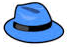 Conclusions
What will it take?
Action plans
What’s the best way to start strong?

Excellent points of view, let’s bring them together and create an action plan?

We've done some excellent background thinking on the effort. Who can suggest a path forward?

You seem passionate about the project. Would you be willing to take the first step ahead?
PROCESS
“Let’s get going and make this happen.”
9
YODA BONUS HAT
THINK ABOUT…
QUESTIONS
What happens if we do or don’t take this step?
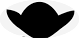 What will happen if we do this? 
- potential direct impacts

What won’t happen if we do this?
 - what opportunities will we forego to make this happen?

What will happen if we don’t do this?
- If we don’t take this opportunity, what else could we do instead?

What won’t happen if we don’t do this?
- What are the consequences if we don’t do this?
PROCESS
“Do or not do. There is no try”